Investigating the Fermi Bubbles
By Annie Giman
Advised by Professor Rongmon Bordoloi
‹#›
What are Fermi Bubbles?
What we know
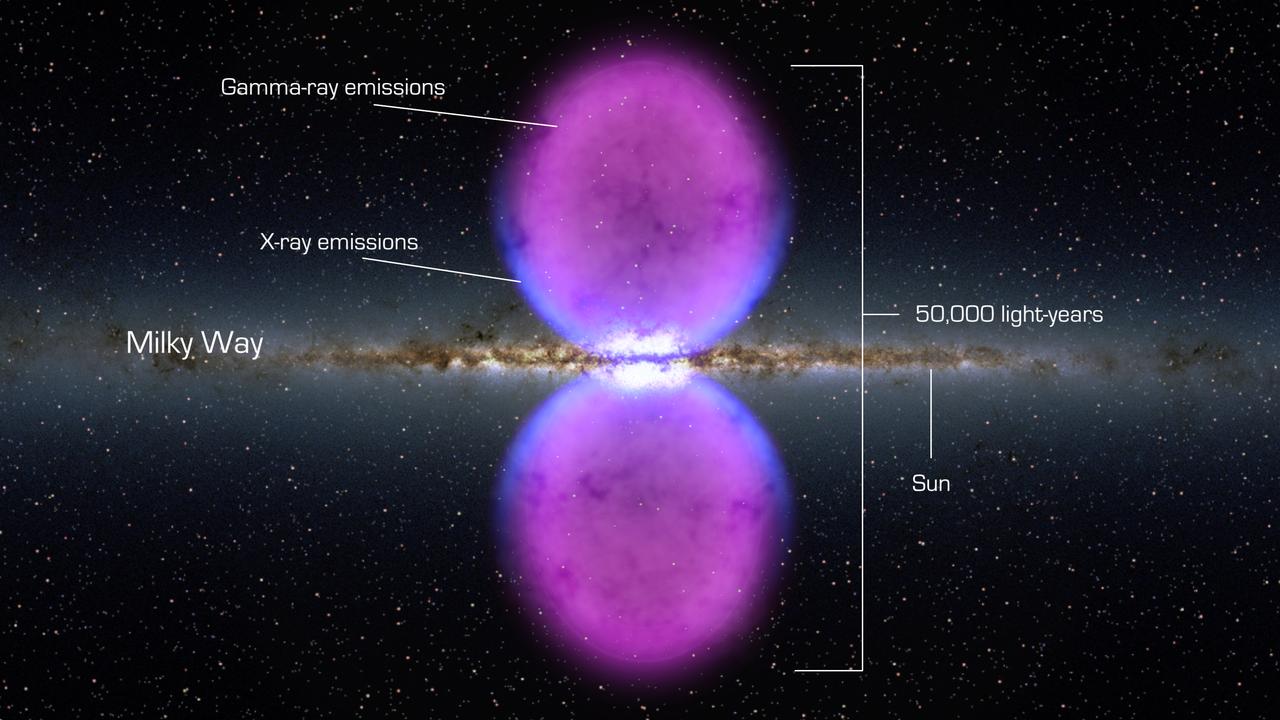 “Bubbles” on either side of the center of our galaxy made of plasma
Doesn’t emit in the visible spectrum (so we can’t see with our eyes), but can detect other ways
Illustration: Nasa Goddard, 2017
‹#›
What are Fermi Bubbles?
What we know
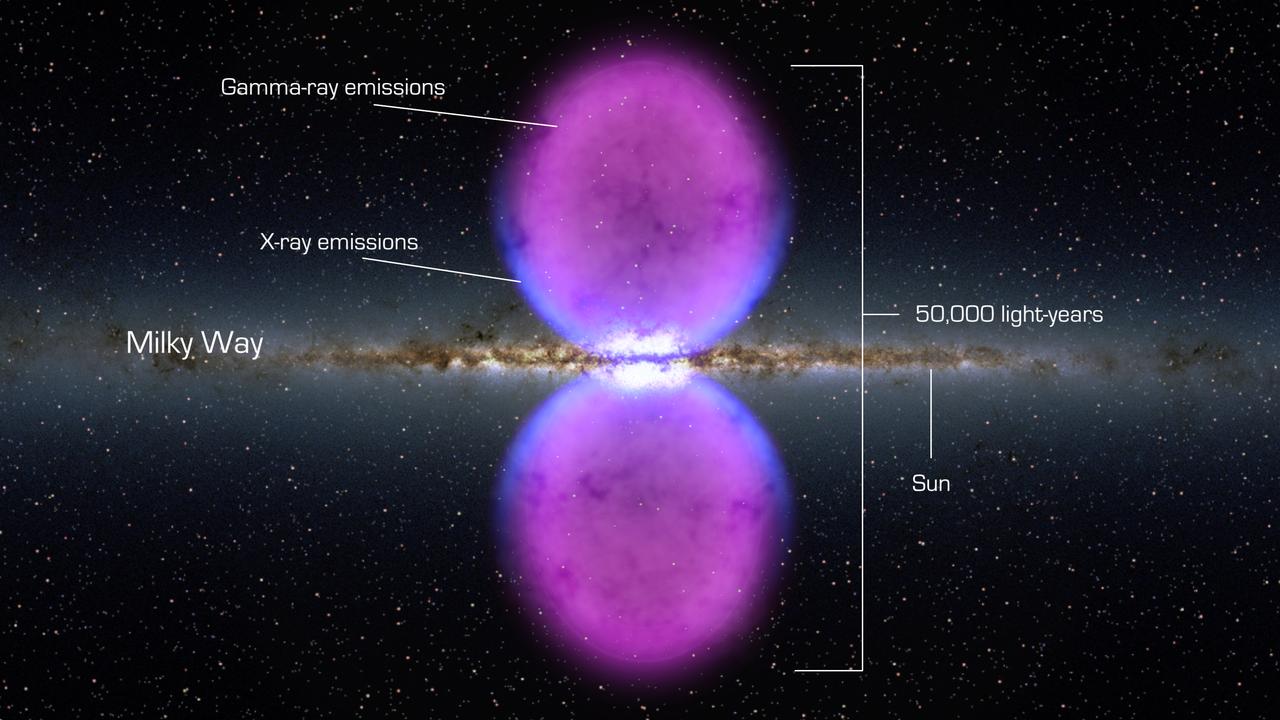 “Bubbles” on either side of the center of our galaxy made of plasma
Doesn’t emit in the visible spectrum (so we can’t see with our eyes), but can detect other ways
What we don’t know
(Almost) everything else!!!!
In particular, how old they are and how they were created
Illustration: Nasa Goddard, 2017
‹#›
How could they have been created?
Option 1: 
Star Formation Near Center
Option 2: 
Black Hole “Burp”
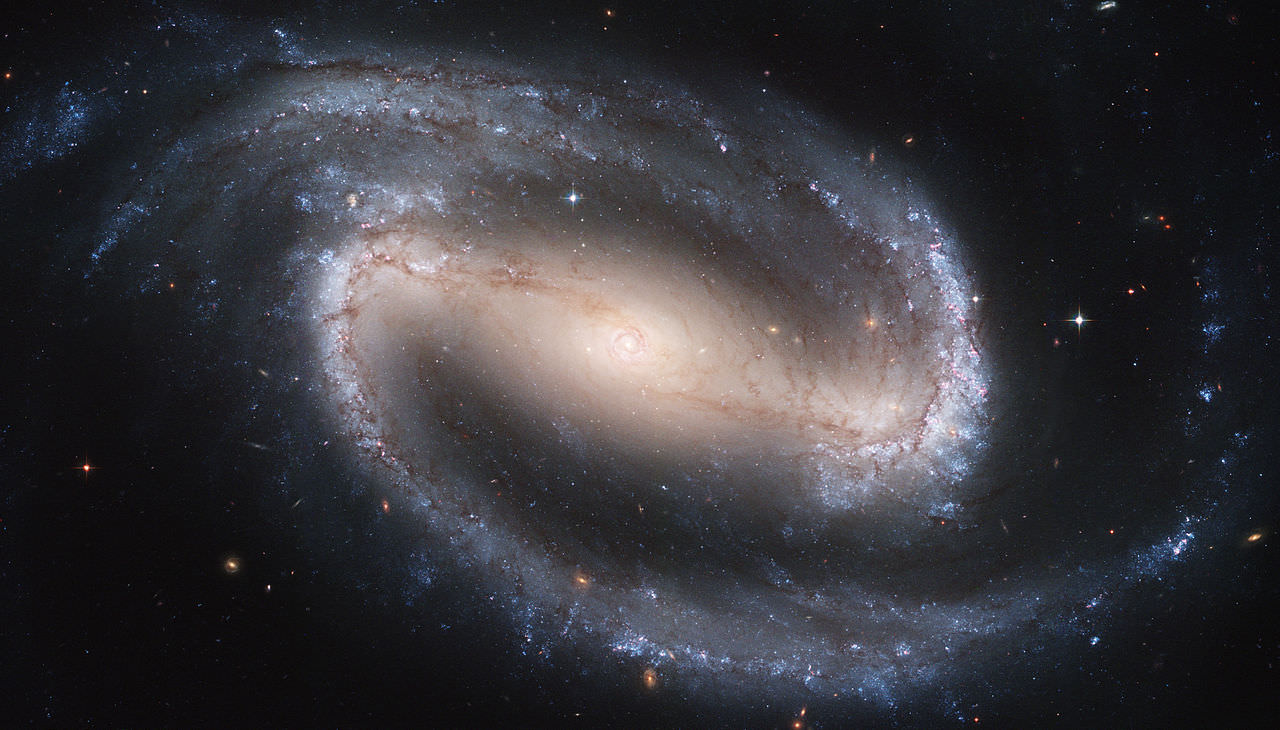 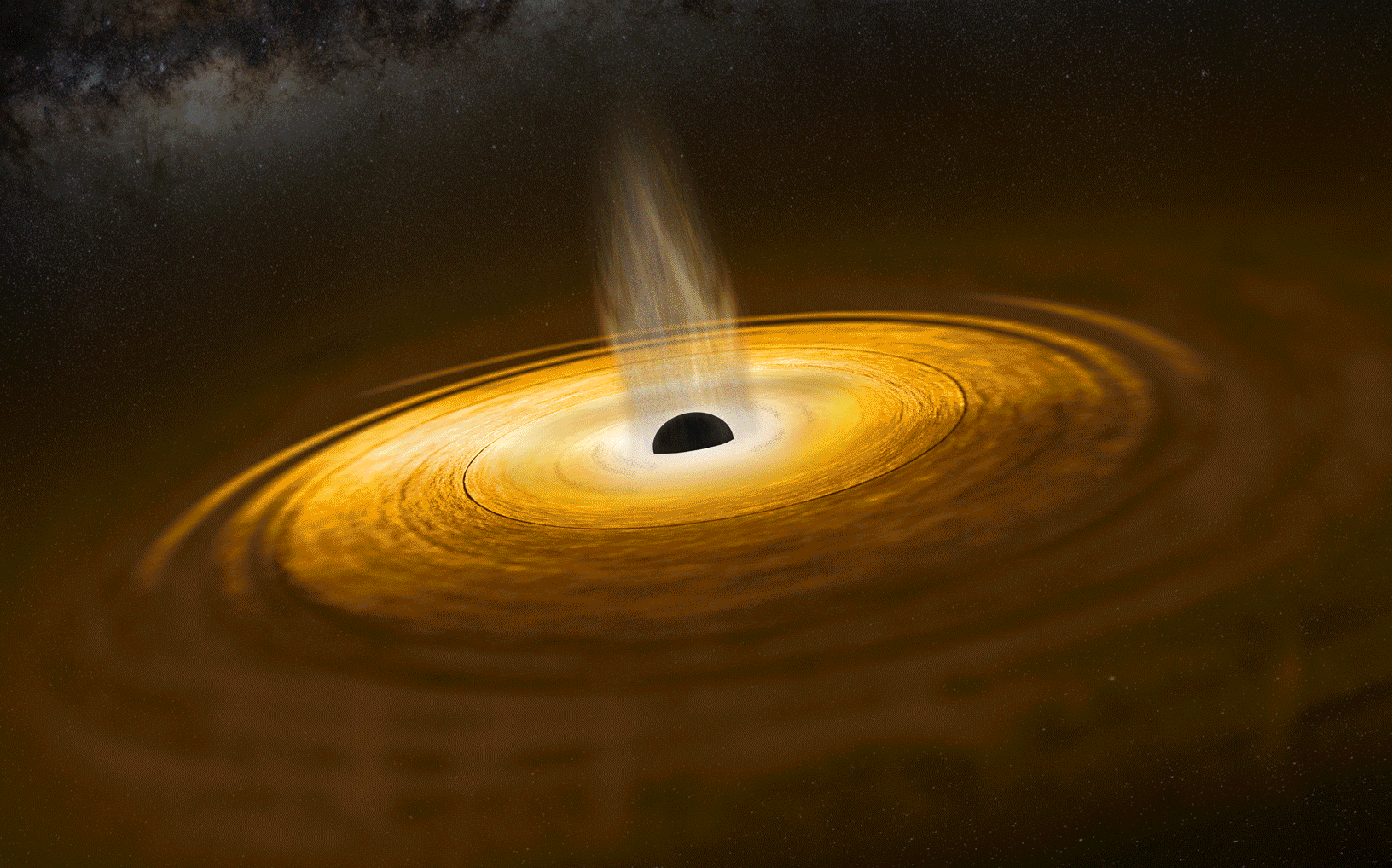 *Not to scale, and not the Milky Way!
Illustration: European Space Agency, 2020
Photo: NGC 1300, Hubble Telescope, 2004
‹#›
How could they have been created?
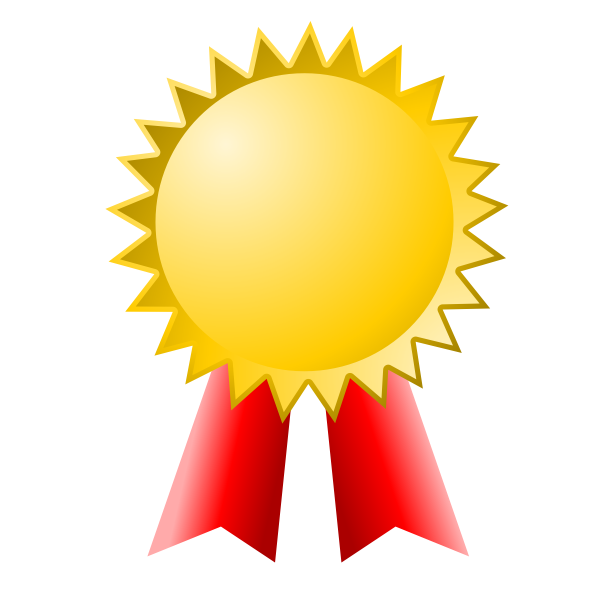 Option 2: 
Black Hole “Burp”
Winner!
(We Think)
Winner!
(We Think)
…but there are a lot more questions!
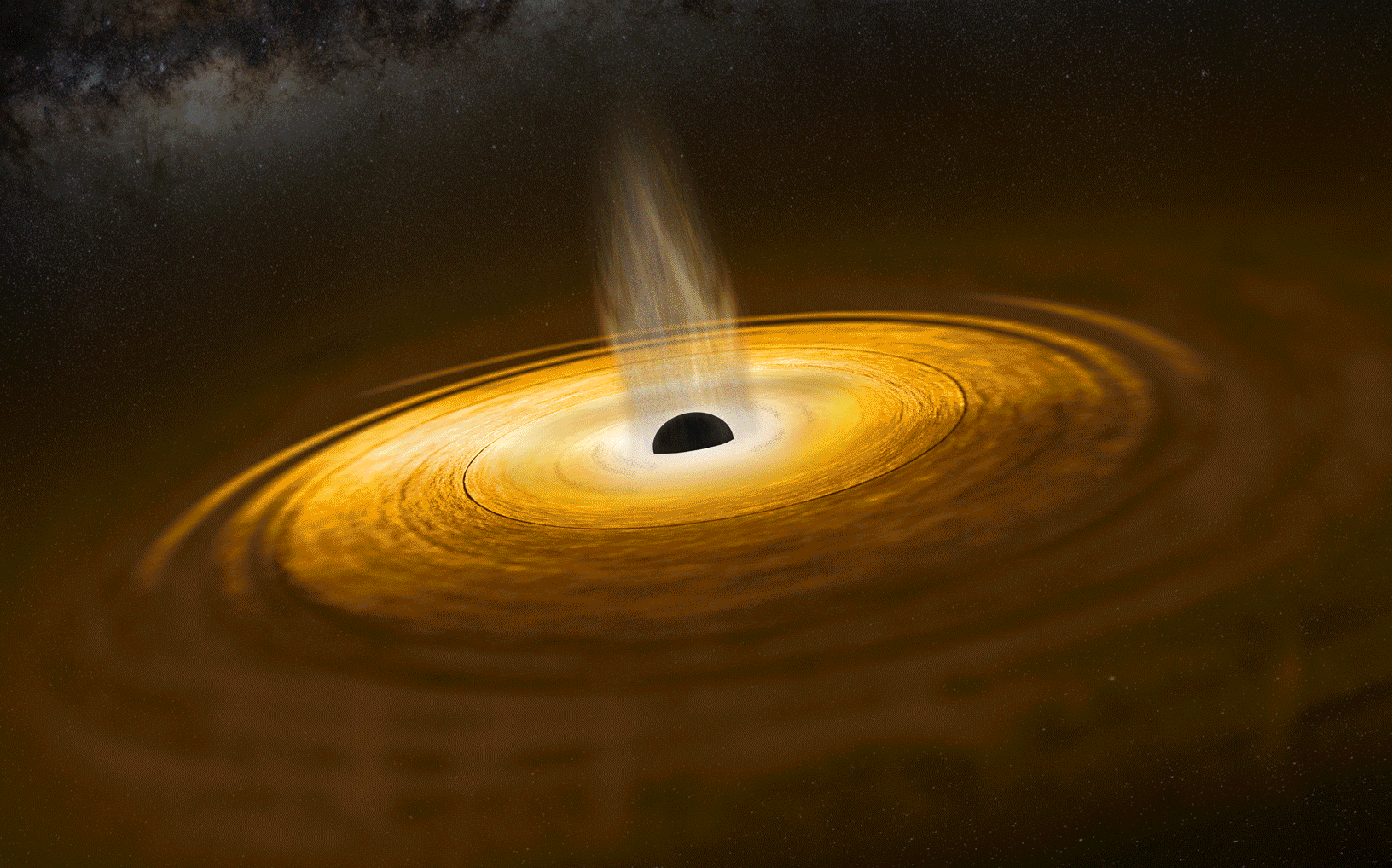 Illustration: European Space Agency, 2020
‹#›
What’s a model?
Complicated things are complicated to study! 
Models try to explain complicated things through simpler means
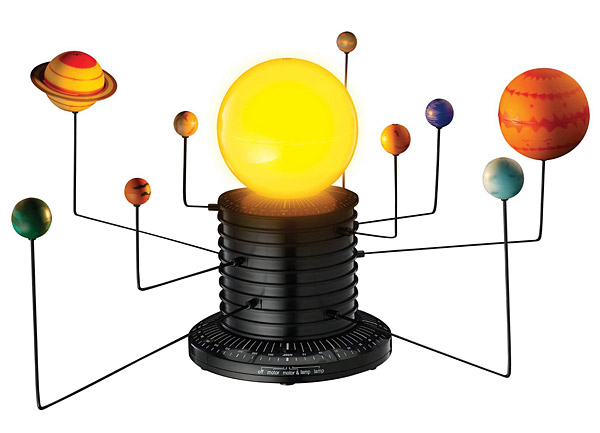 In this case:
We can’t send out a telescope  far enough to see the Fermi Bubbles
We create a 3D representation of the region, so we can investigate at different points
‹#›
‹#›
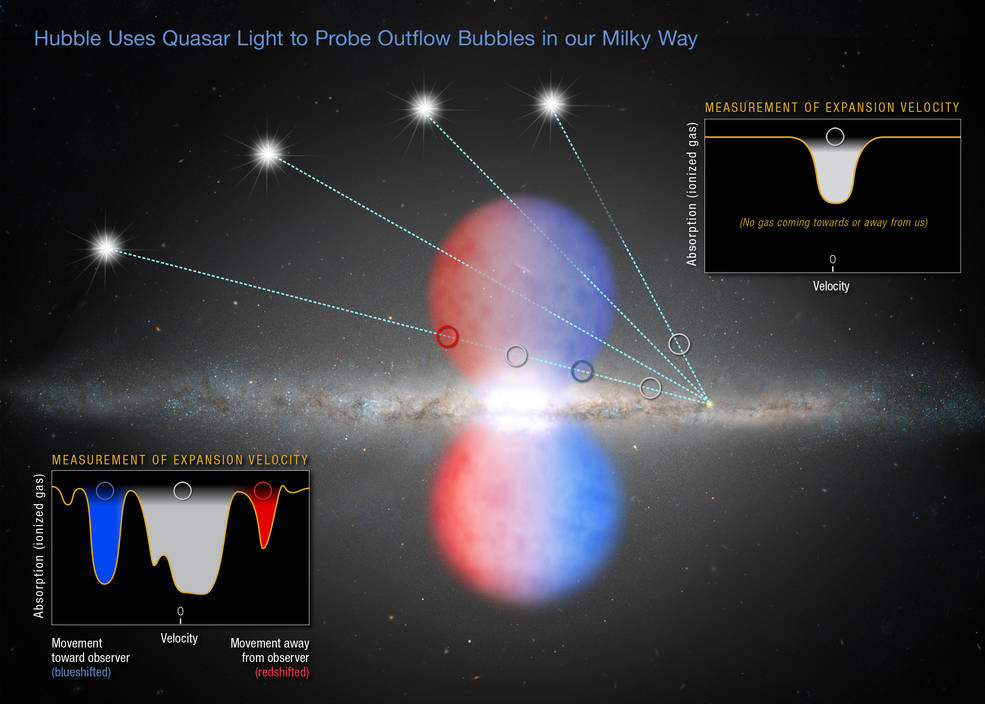 Illustration: Joseph Olmsted for NASA, 2020
How we do it
Quasar
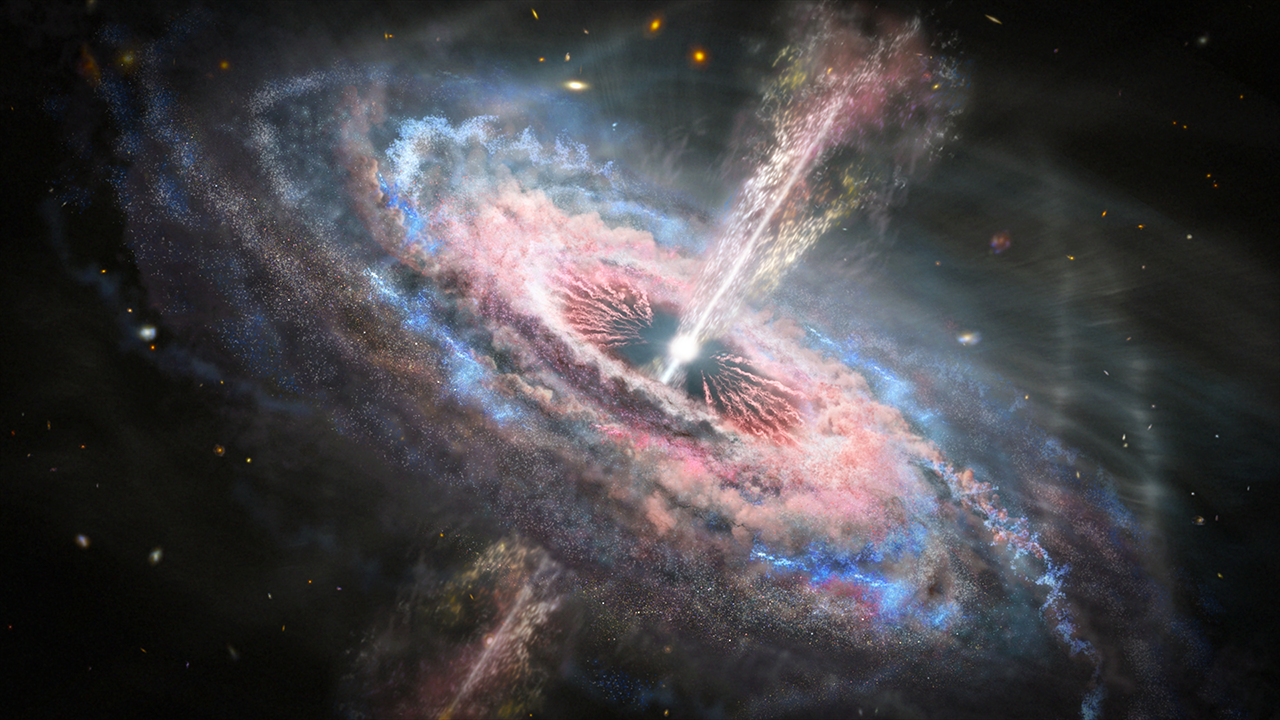 Use light traveling from Quasars (and some stars) to “see into” the bubble
Illustration: NASA, ESA, and Z. Levy (STScI), 2017
Illustration: NASA, ESA, and Z. Levy (STScI), 2017
‹#›
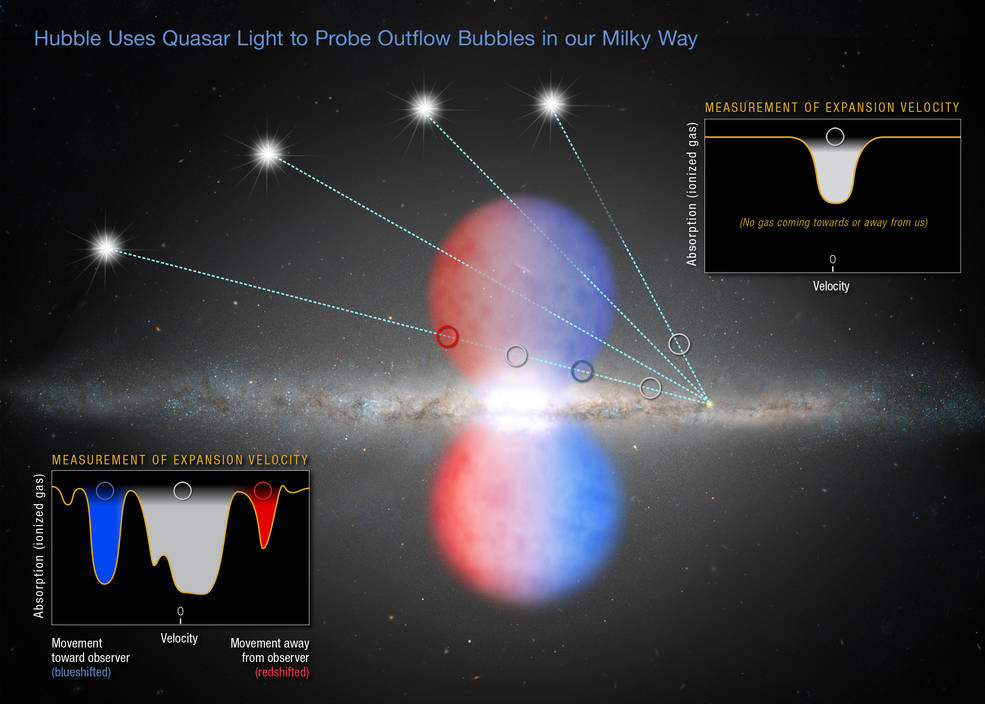 Illustration: Joseph Olmsted for NASA, 2020
How we do it
Quasar
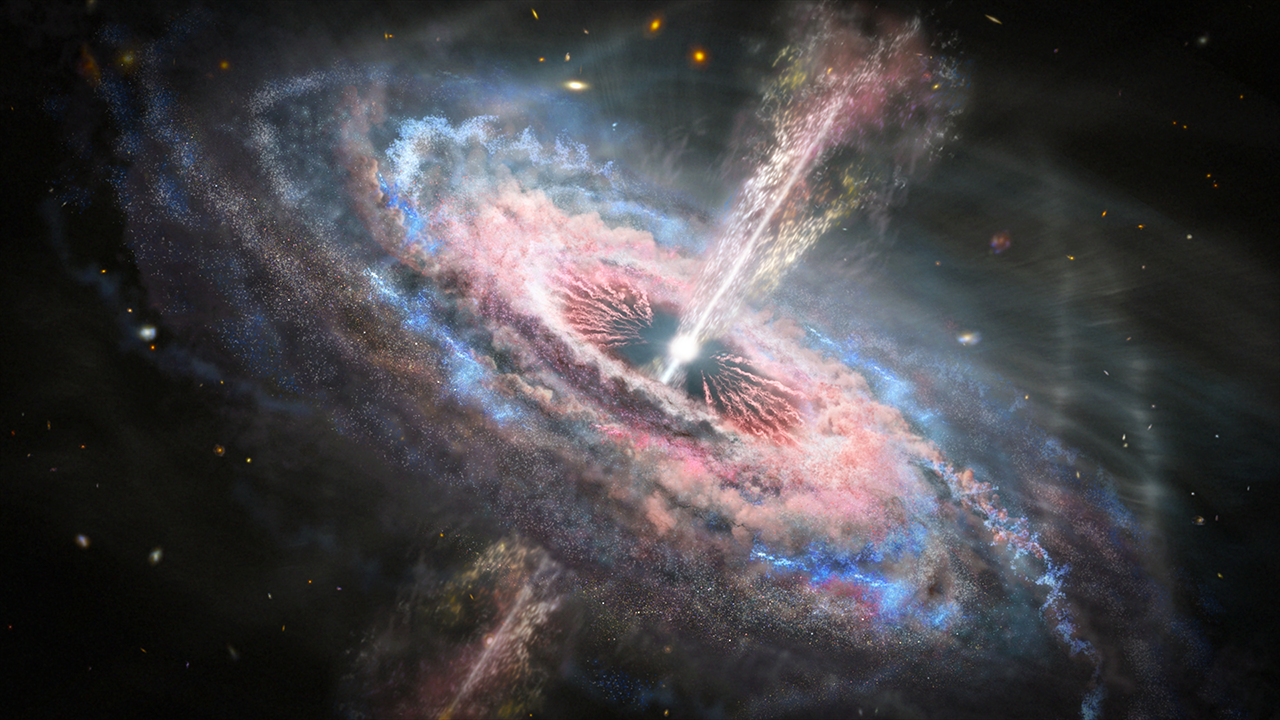 Use light traveling from Quasars (and some stars) to “see into” the bubble
Use kinematic model (i.e. equations of motion!) to “reverse engineer” information about how the bubbles were created
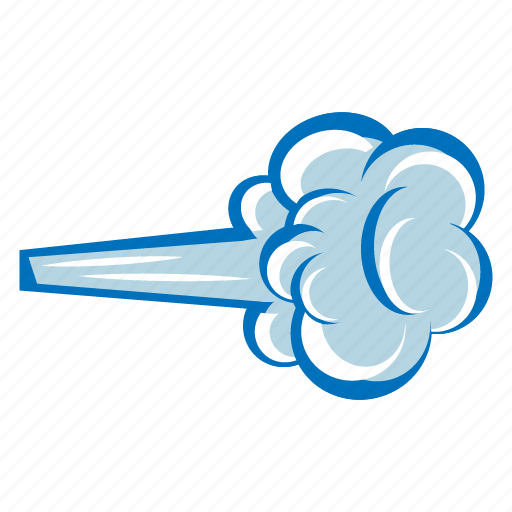 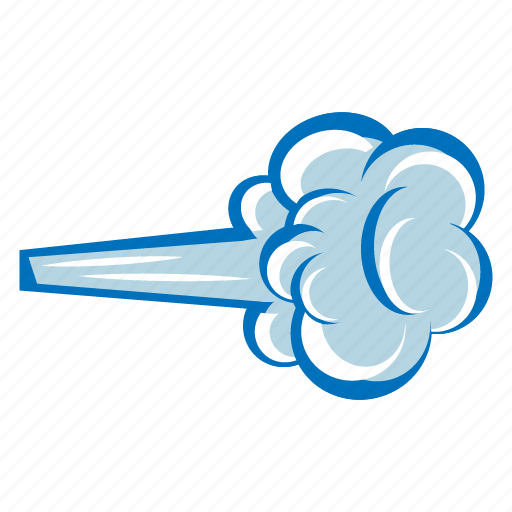 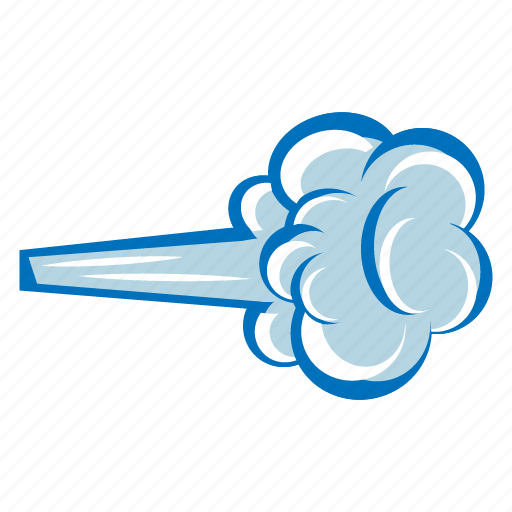 Illustration: NASA, ESA, and Z. Levy (STScI), 2017
‹#›
How’s it going?
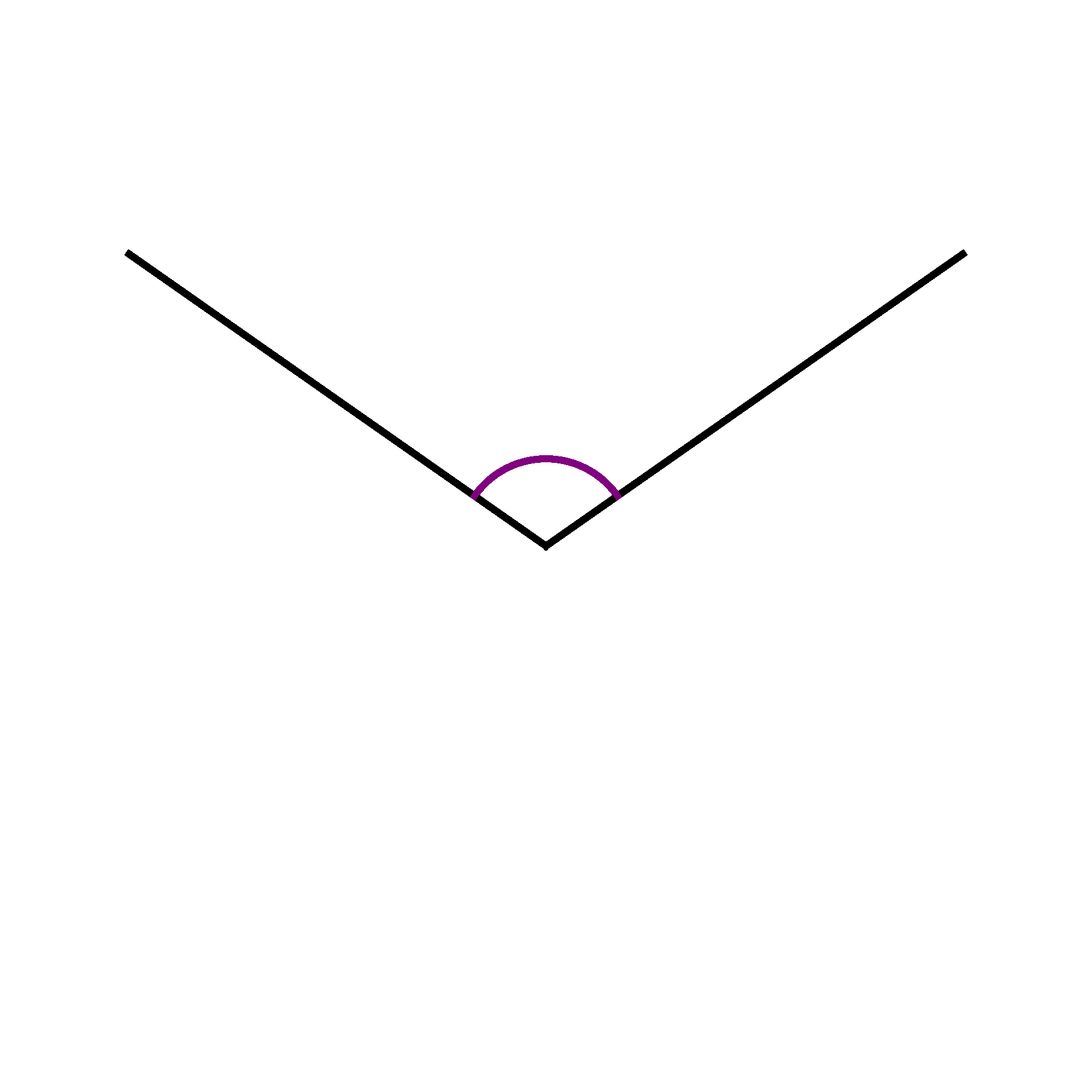 We’ve successfully modeled a few sightlines!
We’ve estimated an age of around 5-6 Million Years
This sounds old but…
This is showing where we would expect stuff to be in our model, going from 1 million years to 8 million years, where each new line is 500,000 years
‹#›
How’s it going?
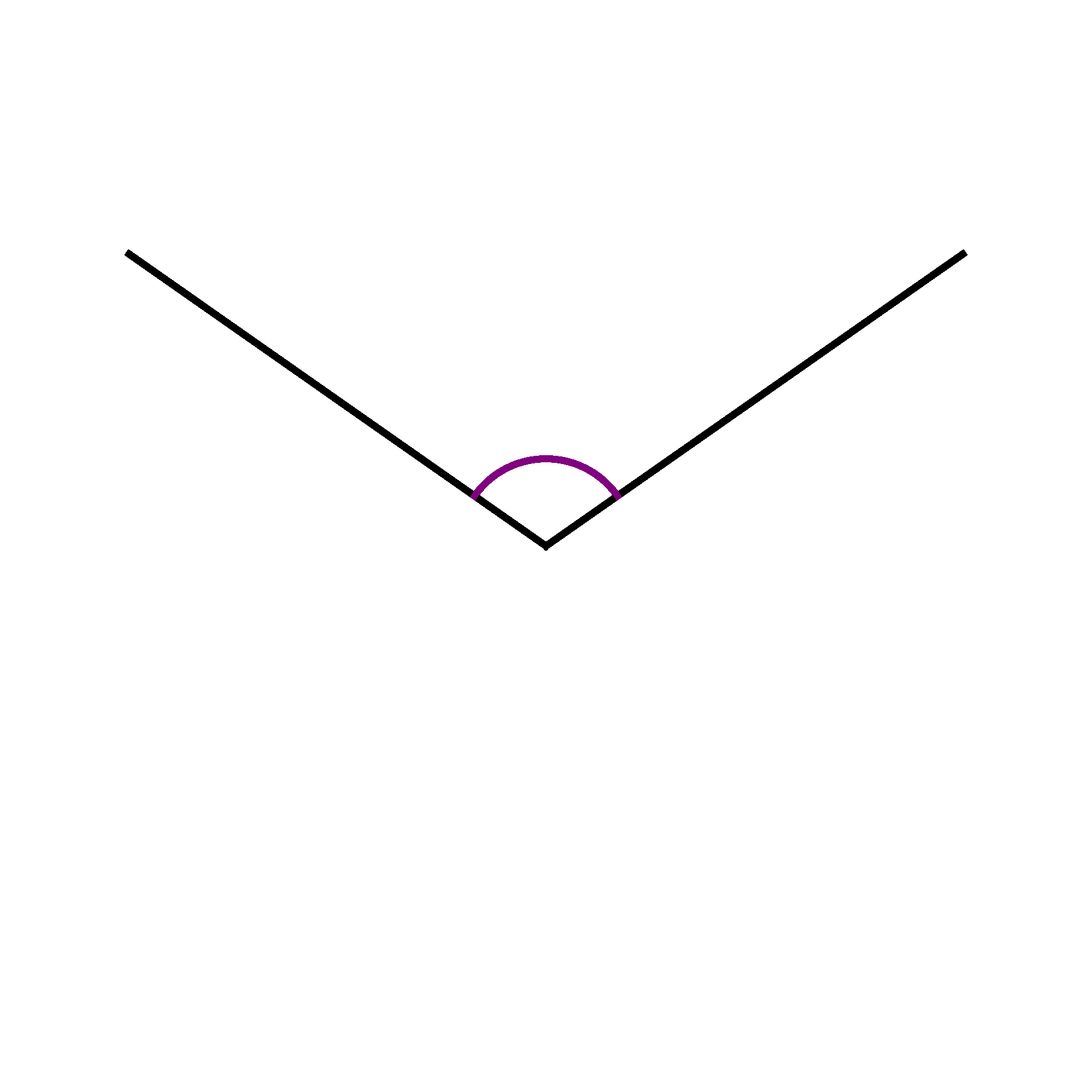 We’ve successfully modeled a few sightlines!
We’ve estimated an age of around 5-6 Million Years
This sounds old but…
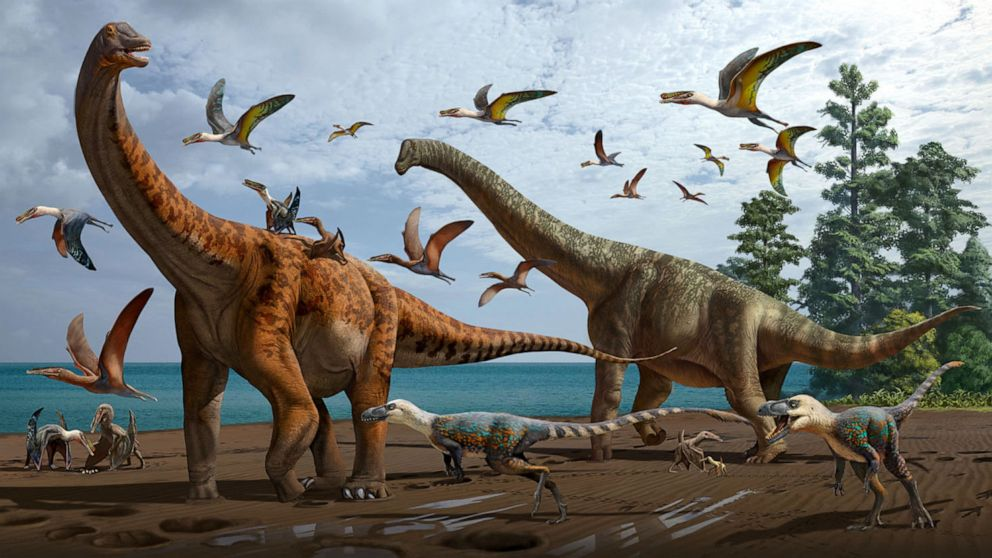 This is showing where we would expect stuff to be in our model, going from 1 million years to 8 million years, where each new line is 500,000 years
‹#›
Thank you!
‹#›
What do we want to figure out?
Working on constraining the time along many sightlines
By comparing times, we can figure out whether this kind of model fits, or if more complicated systems are required
Why do we want to figure this out?
Learn the history of our galaxy!
Figure out how supermassive black holes impact their galaxies
‹#›
‹#›
Why does this matter?
Learn the history of our galaxy!
Figure out how supermassive black holes impact their galaxiesLearn the history of our galaxy!
Figure out how supermassive black holes impact their galaxies
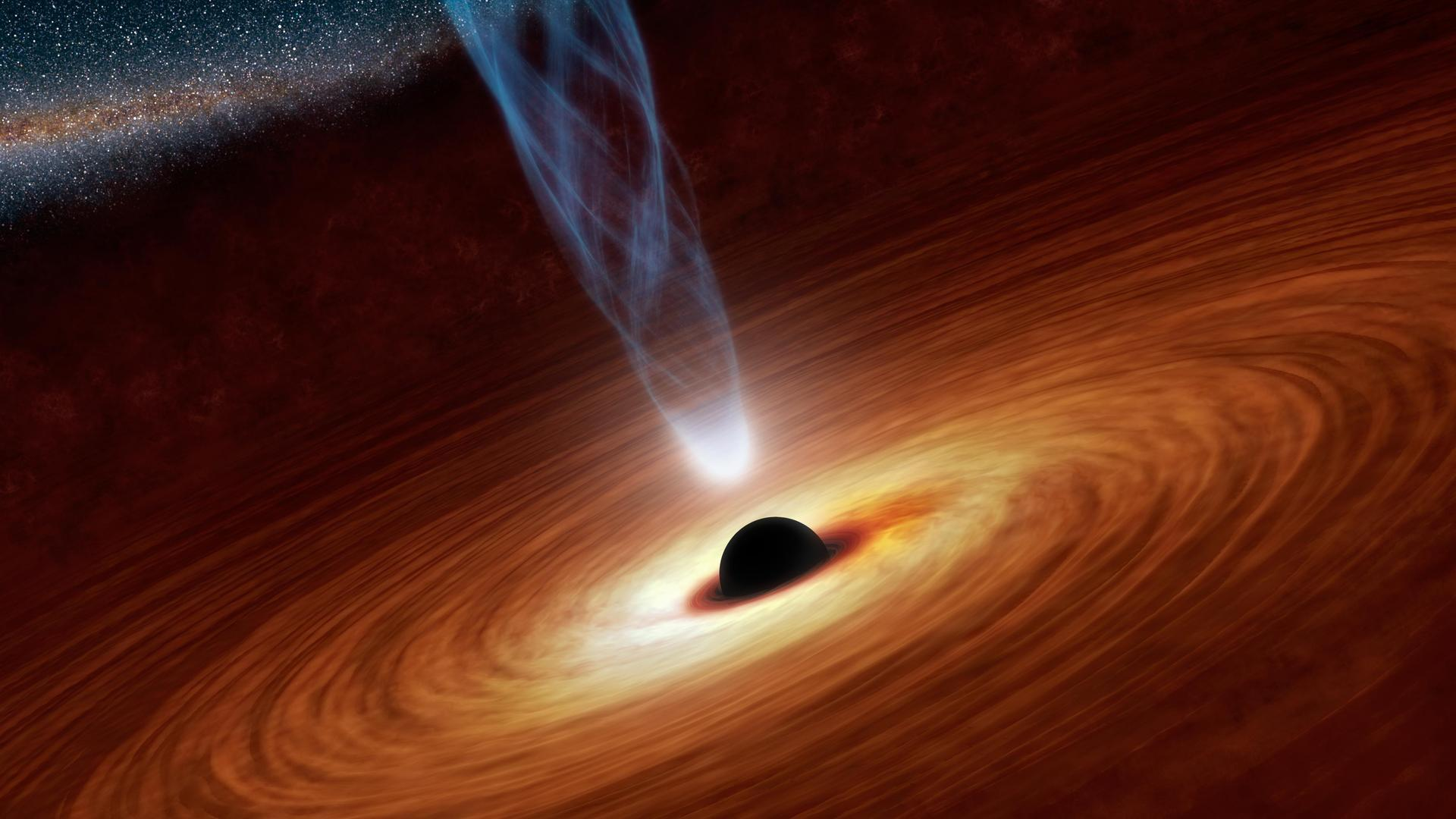 Illustration: NASA/JPL-Caltech, 2013
‹#›
What does this look like?
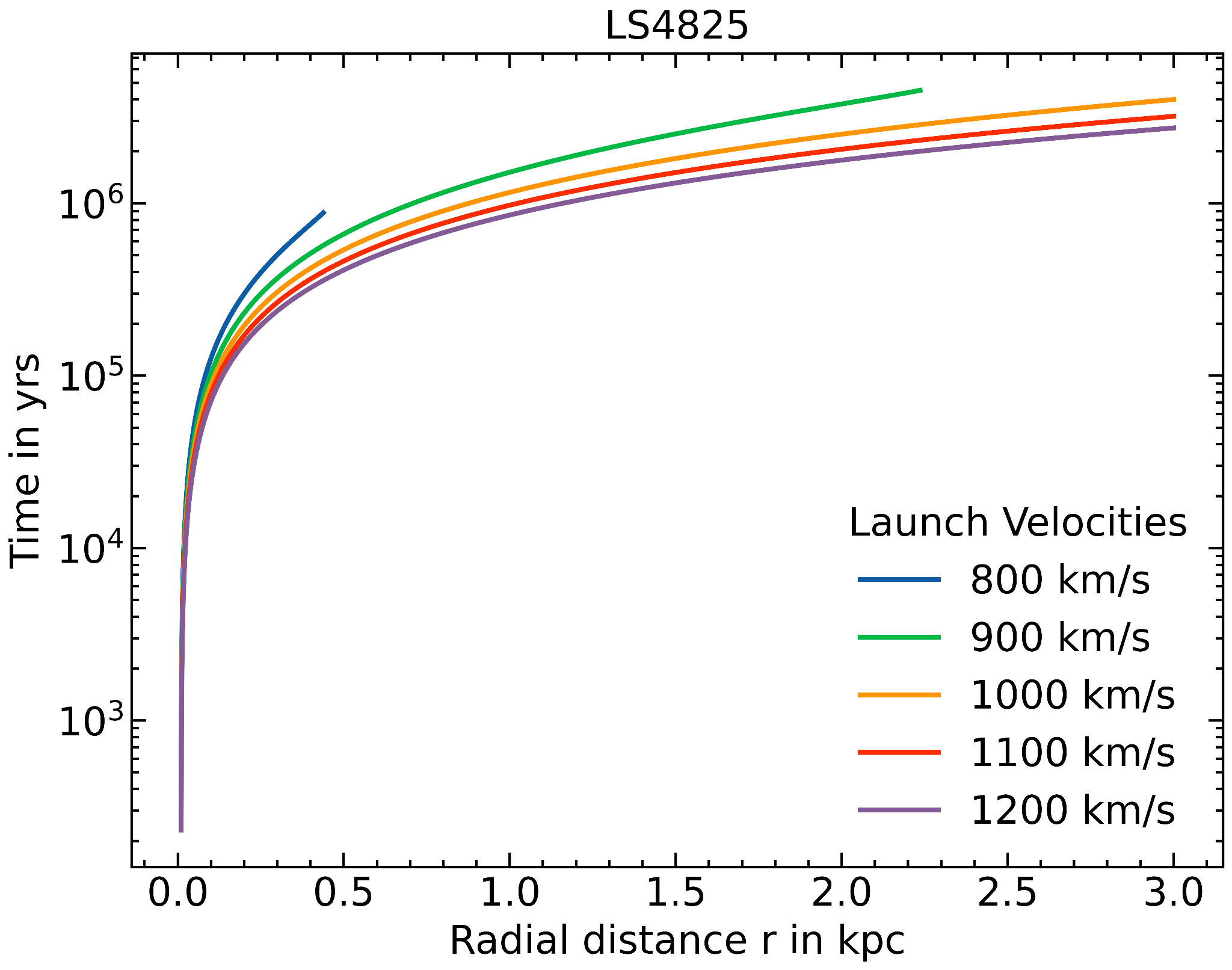 We can use what we know from observations to constrain our model
Plot showing the time it would take gas to get to various radial distances for several launch velocities
‹#›
What does this look like?
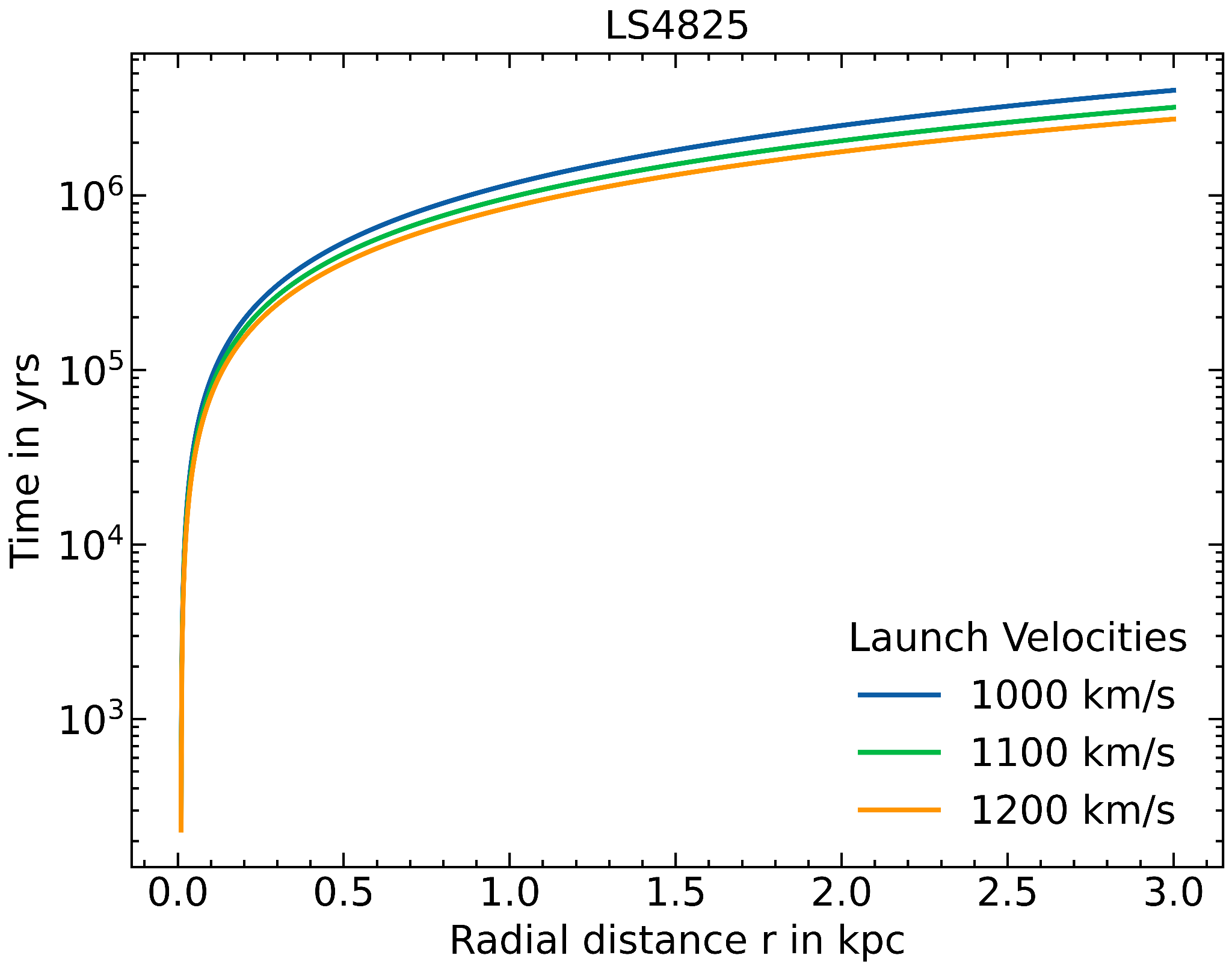 We can use what we know from observations to constrain our model
Plot showing the time it would take gas to get to various radial distances for several launch velocities, constrained for v0
‹#›
Why does this matter?
Learn the history of our galaxy!
Figure out how supermassive black holes impact their galaxiesLearn the history of our galaxy!
Figure out how supermassive black holes impact their galaxies
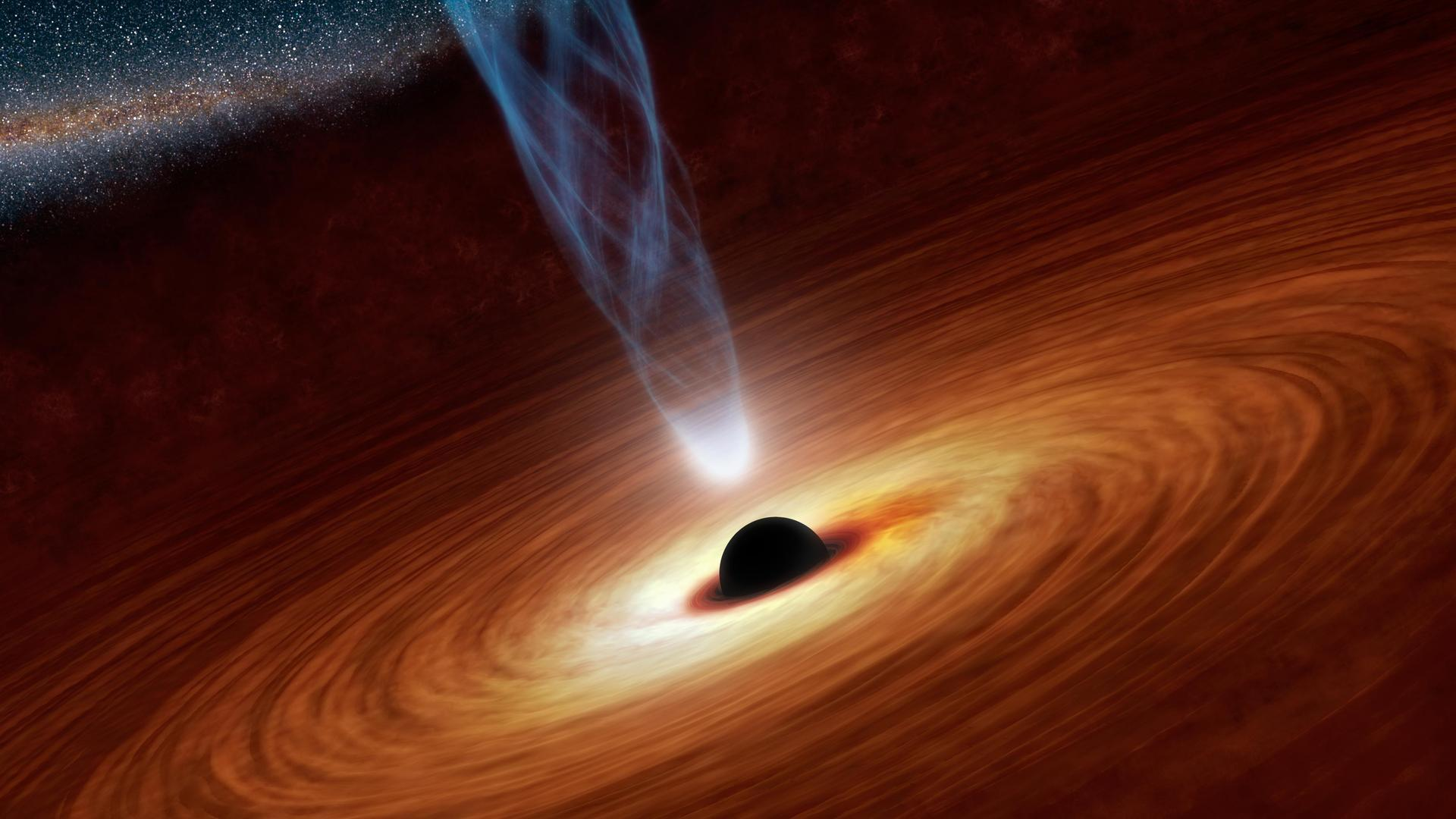 Illustration: NASA/JPL-Caltech, 2013
‹#›